“JULIET”1954 MG TF ROADSTERProud Owners: 	Naomi & Mark Horsfield
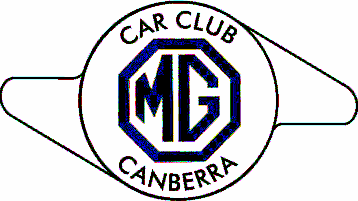 Factory 
Production Record

Model/Type: 	TF Roadster
Chassis No: 	………….Engine No:	    ………….Build Date:    00/00/1954
Paint Colour:
Vehicle History
MG TF……….. was built on ….. March 1954 at Abingdon, England and was originally imported into Australia by ……….
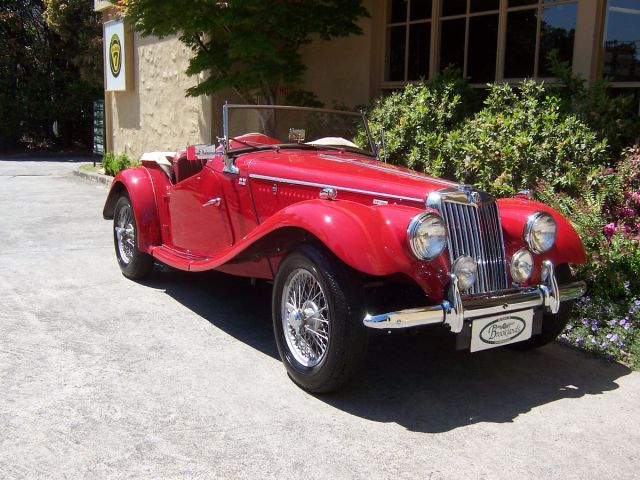 Technical Specifications

Engine: 	4 Cylinder petrol
Displacement: 1250 ccBrake horsepower: 57Fuel consumption: 26 mpg
Gearbox: 4 speed
Top speed: 78mph
Body weight:  900kg
Wheel size: 15 in
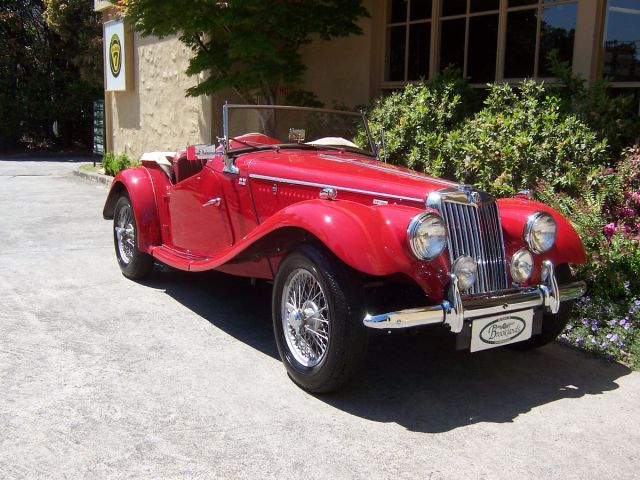